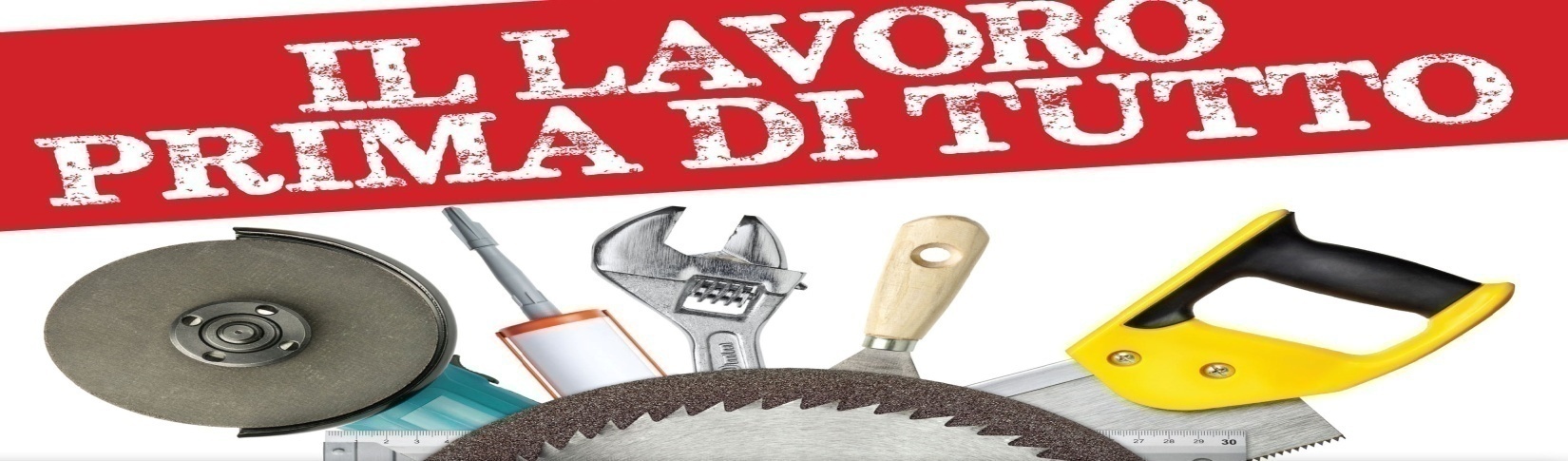 SQUINZI, CONFINDUSTRIA...
NO all’attacco al sindacato e alla contrattazione 
  SÌ   alla ripresa del dialogo e soluzioni SUBITO
La Fim Cisl Milano Metropoli respinge la posizione di Confindustria di  attacco al sindacato e alla contrattazione collettiva e dice 
 NO all’intervento della legge sulle materie sindacali e il salario minimo

SÌ allo sblocco del confronto sul sistema contrattuale e il rinnovo 
del CCNL per la difesa del salario e dei lavoratori
Proclama lo SCIOPERO di 1 ora dei Metalmeccanici           VENERDI’ 16 OTTOBRE ALLA FINE DI OGNI TURNO
CONTRATTO  e
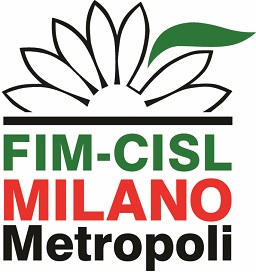 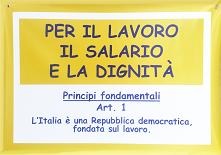 LAVORO